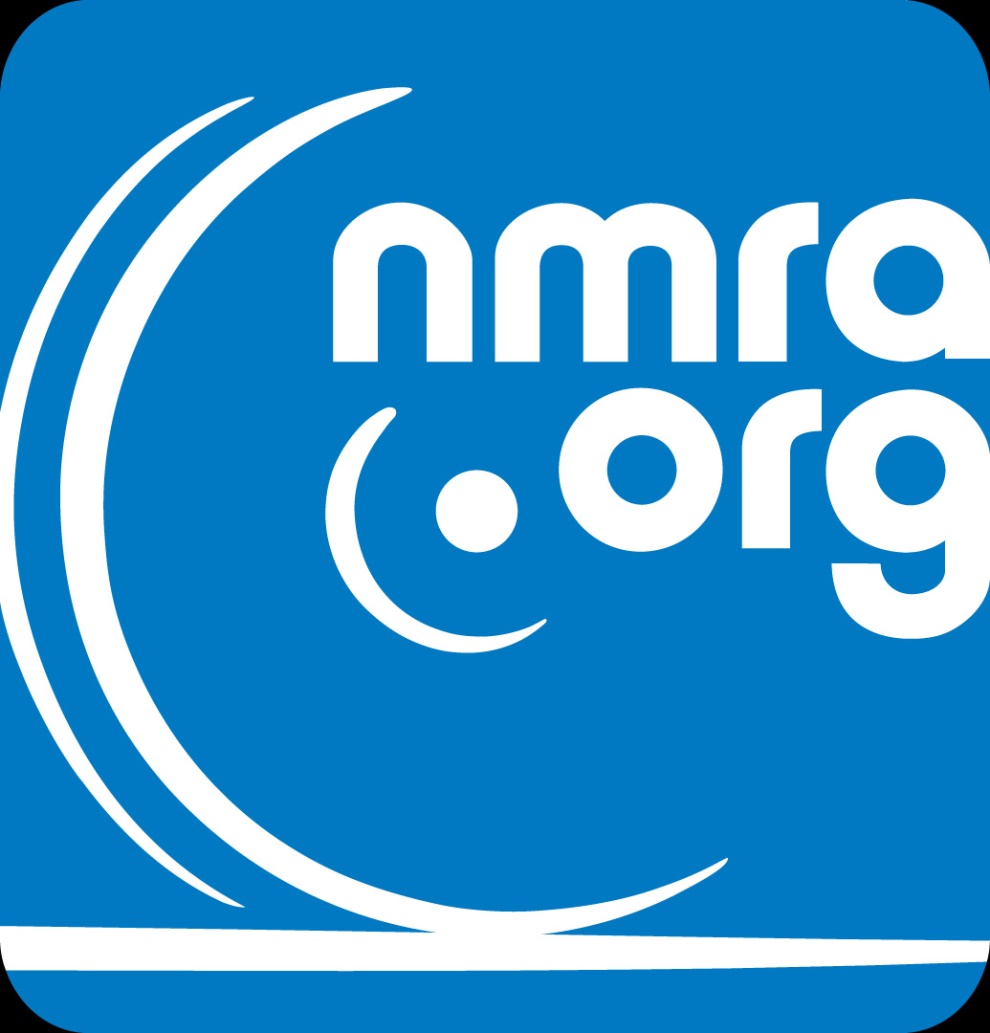 NMRA Member Benefits
Did you know that as an NMRA member you can enjoy…
FELLOWSHIP
From members right in your own community.
FREE LIABILITY INSURANCE
$1 million coverage at any 
NMRA-sanctioned public event.
Model Railroad COLLECTION Insurance
At special NMRA member rates provided by J. A. Bash, Co., brokers for  Peerless Insurance, Co., Pittsburgh, PA.
CLUB Liability Insurance
100% NMRA clubs can receive 
$1 million liability insurance coverage by filing an application with NMRA HQ and paying an annual $50 administration fee.
NMRA Partnership Program
Model railroad manufacturers have partnered with the NMRA and are offering special discounts available only to NMRA members.  New partners are frequently added to the program as they come on board.
NMRA DIVISION RETENTION EVENT MATCHING FUND
Divisions holding a qualifying event (i.e. Train In’ Camp, Division picnic, prototype tour, etc.) can apply once per year for up to a $50 matching fund reimbursement from the NMRA for the retention event’s expenses.
NMRA Online Library
Featuring literally tens of thousands of downloadable archival-quality slides, photos, diagrams and art.
NMRA Online VIDEOLIBRARY
Stream over 100 full-length clinics 
presented at National conventions 
right to your computer
CALIFORNIA STATE RAILROAD MUSEUM LIBRARY
Incorporating the NMRA’s Kalmbach Memorial Library, this enormous resource will soon be made available free only to NMRA members.
NMRA MAGAZINE
Available by subscription to all members, this monthly magazine features news, stories about our Regions and Divisions, layout tours, modeling articles, and reports on how well new products meet NMRA Standards and Recommended Practices.
NMRA E-Bulletin
This free bi-monthly electronic newsletter brings members up to date on the latest news from 
NMRA National.
NMRA Region & DIVISION Publications
In print and/or electronic media, each of these presents local news and events specific to 
the NMRA’s 18 Regions and 
156 Divisions.
NMRA NATIONAL and Regional Conventions
National conventions held in a different city annually offer hundreds of clinics, layout and industry tours, plus contests and model displays, and culminates in the three-day National Train Show. Regional conventions also take place annually.
Modeling with the masters
Presented as extra-fare clinics at National conventions, this intense, multi-day regimen of instruction by Master Model Railroaders lets attendees get hands-on experience in beginning and intermediate modeling techniques as well as learn helpful tips and advice.
NMRA Achievement Program
Arguably the best way to learn and hone modeling skills, members earning a specified seven of eleven Achievement Certificate categories are awarded 
Master Model Railroader (MMR) certification.
NMRA MODEL RAILROAD DIRECTORY
List your contact information and layout specs in the NMRA’s Model Railroad Directory so out-of-towners can get in touch with you for a layout tour, op session, or to chat about model railroad subjects.
NMRA “Members ONLY” WEBSITE AREA
This part of the national website contains a wealth of articles, extended magazine content, informative Data Sheets, the Company Store, promotional materials, and many other services not available to the general public.
NMRA Calendar
Free to all U.S. members, the annual calendar presents 12 of the year’s best model railroad photographs taken by fellow NMRA members.
NMRA BOOKS
NMRA’s Library periodically prints  special railroad-related books. NMRA members can reserve copies in advance and receive a substantial discount.
Where DO YOU FIND MORE INFORMATION ABOUT ALL of these NMRA BENEFITS?
The NMRA National website www.nmra.org
 or (423) 892-2846
NATIONAL MODEL RAILROAD ASSOCIATION
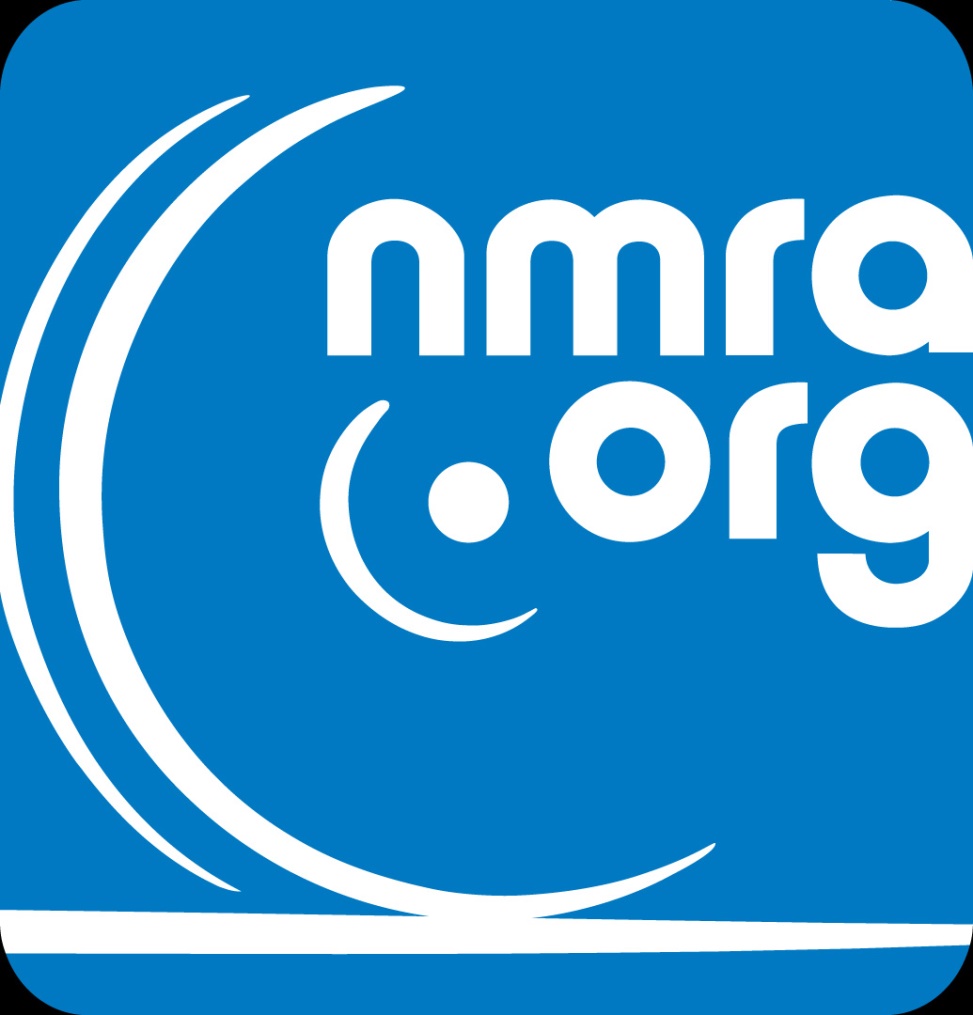 We make it even more fun!